Texas Records Exchange (TREX) update
Presented by: Leticia Ollervidez
March-April 2020
2020 - 2021 School Year
New Data Elements

New Code Tables

Changes to Existing Code Tables	

Other Changes
Trex v4.9 aGENDA
2
[Speaker Notes: These changes were the result of two legislative bills: SB 1679 and HB3 Section 2.031 (TEC 29.172)]
New Data Elements

New Code Tables

Changes to Existing Code Tables

Other Changes
New Data elements
3
[Speaker Notes: These changes were the result of two legislative bills: SB 1679 and HB3 Section 2.031 (TEC 29.172)]
LEGISLATION – SENATE BILL 1679
SECTION 1.  Section 29.153
Education Code, is amended by 
adding Subsection (g) to read as follows:
 (g)  A child who is eligible for enrollment in a prekindergarten class under Subsection (b) at the age of three and 
  enrolls in a prekindergarten class at the age of three remains 
  eligible for enrollment in a prekindergarten class for the following school year.
4
Trex - New Data elements
PK-ELIGIBILE-PREVIOUS-YEAR-INDICATOR-CODE (TE136)

POST-SECONDARY-CERTIFICATION-LICENSURE-EARNED (TE133)

IBC-REIMBURSEMENT-INDICATOR (TE132)

SAT-ACT-REIMBURSEMENT-INDICATOR (TE134)
5
Trex - new data element
PK-ELIGIBILE-PREVIOUS-YEAR-INDICATOR-CODE (TE136)

 Indicates whether a four-year-old student is eligible for enrollment in a prekindergarten class only because they were eligible for enrollment at the age of three in the previous school year.
6
[Speaker Notes: SB1679]
Trex - new data element
POST-SECONDARY-CERTIFICATION-LICENSURE-EARNED (TE133)

Indicates the nationally or internationally recognized business or industry certification or license earned by a student.
Industry certifications earned between:
September 1 and May 31 are reported  in PEIMS SUMR(3) Submission
June 1 and August 31 are reported in PEIMS FALL(1) Submission
7
[Speaker Notes: HB3 Section 2.031 (TEC 29.172)]
Legislation – House Bill 3
SECTION 2.031. Section 29.190
Education Code, is amended by amending Subsection (a) and adding Subsection (a-1)
(a-1) A student may not receive more than one subsidy under this section.
Sec.48.155 COLLEGE PREPARATION ASSESSMENT REIMBURSEMENT
Sec. 48.156. CERTIFICATION EXAMINATION REIMBURSEMENT
8
[Speaker Notes: SB1679




HB3
(LEAs) are entitled to a reimbursement to help defray the cost of industry certification exams and college preparation assessments. Each LEA cannot receive more than one industry certification exam reimbursement per student and a student may not receive more than one subsidy.]
Trex - new data element
IBC-REIMBURSEMENT-INDICATOR (TE132)

Indicates an LEA has received reimbursement for an industry certification exam fee for the student. LEAs enrolling students for whom another LEA has received reimbursement will not receive reimbursement.
A student/LEA can only be reimbursed once.
9
[Speaker Notes: HB3 Section 2.031 (TEC 29.172)]
Trex - new data element
SAT-ACT-REIMBURSEMENT-INDICATOR (TE134)

Indicates an LEA has received reimbursement for a college preparation assessment for the student. LEAs enrolling students for whom another LEA has received reimbursement will not receive reimbursement.
A student/LEA can only be reimbursed once.
10
[Speaker Notes: HB3 Section 2.031 (TEC 29.172)]
New Data Elements


Changes to Existing Code Tables

Other Changes
II.    New Code Tables
New Code Tables
11
[Speaker Notes: These changes were the result of two legislative bills: SB 1679 and HB3 Section 2.031 (TEC 29.172)]
Trex - New code table
INDUSTRY-CERTIFICATION-LICENSURE-CODE (TC44)

 931 code values
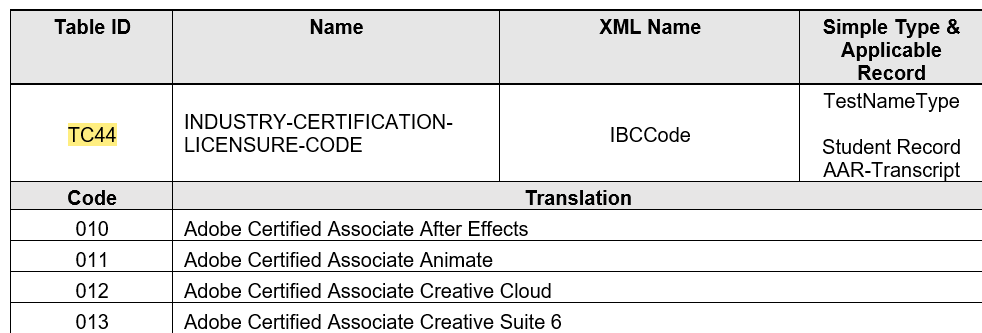 12
New Data Elements

New Code Tables



IV.   Other Changes
III.   Changes to Existing Code Tables
Changes to existing code tables
13
[Speaker Notes: These changes were the result of two legislative bills: SB 1679 and HB3 Section 2.031 (TEC 29.172)]
Trex – CHANGES TO EXISTING code tables
TEA program areas have requested the addition of a new code for American Sign Language (ASL) to properly identify ASL as a language option. This new option will allow for proper tracking of the ASL population and will assist the agency and local education agencies (LEAs) with targeting support for deaf/hard of hearing English learners.

LANGUAGE-CODE-TABLE (TC14)
 NEW CODE: 6B – American Sign Language (ASL)
14
New Data Elements

 New Code Tables 

Changes to Existing Code Tables
IV.   Other Changes
Other changes
15
Trex – other changes
Published TREx v4.8.1New Feature List for 19-20

Added TC-01ASSESSMENT-NAME code table back into TREx Data Standards

Correct TAC reference in LEP-INDICATOR-CODE Definition from 19 TAC §89.12256 to 19 TAC §89.1226
16
Questions?
www.texasstudentdatasystem.org
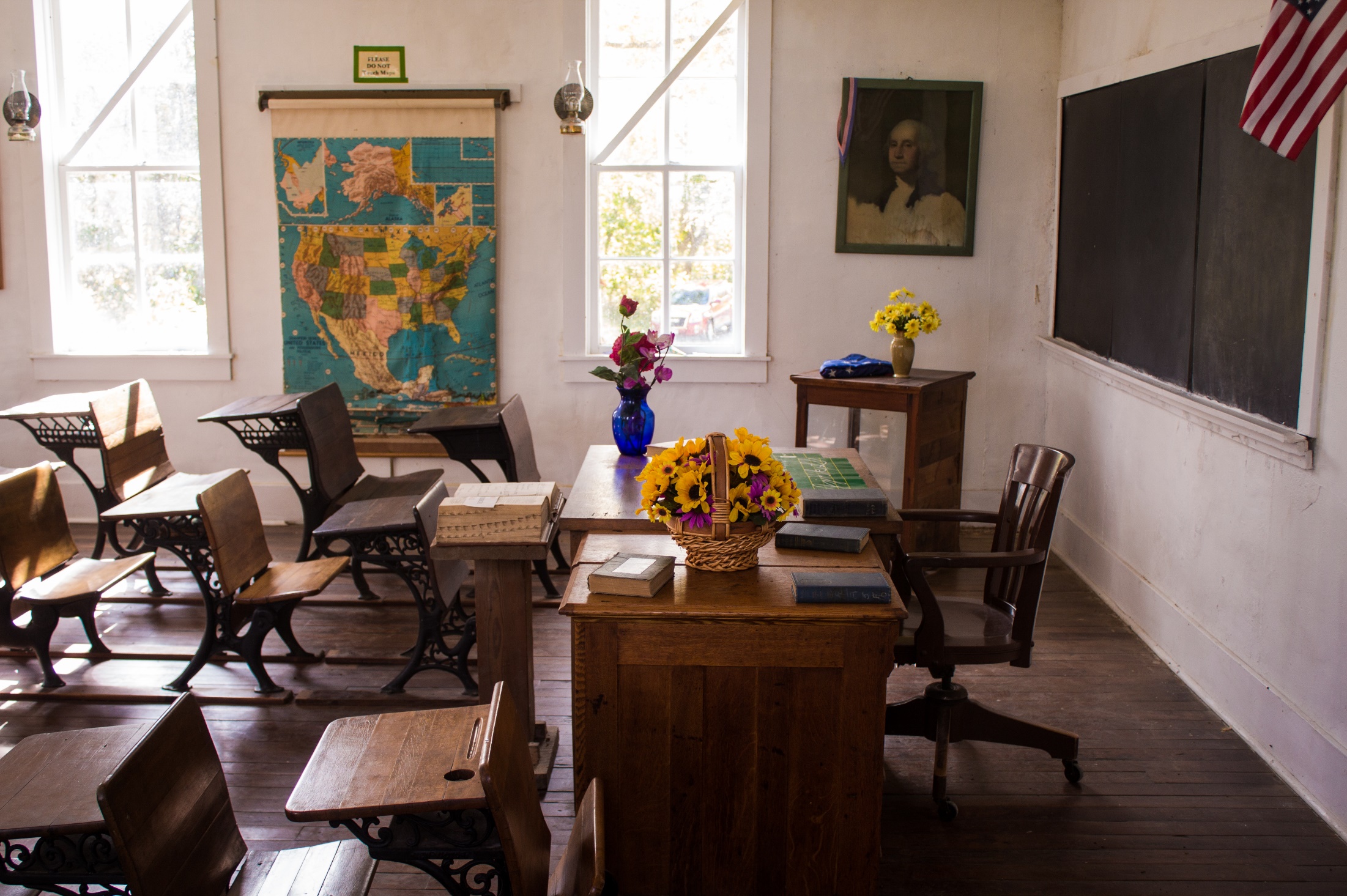 p | 17